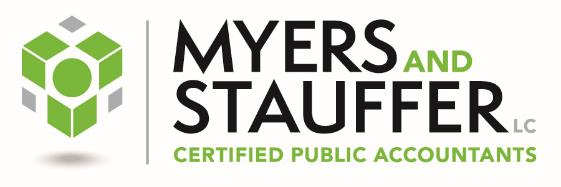 Stakeholder UpdateState of Connecticut Nursing Facility Payment Modernization Case Mix Index OverviewNovember 2019
Nursing facility Payment modernization
The Department of Social Services (DSS) is transitioning Medicaid nursing facility direct care reimbursement from cost-based methodology to a case mix payment system. An acuity based reimbursement method will aid DSS in its goals of:
Advocating a meaningful continuum of long-term services and supports,
Modernizing Medicaid reimbursement,
Aligning payment with the acuity of residents, and;
Preparing providers for value-based payment approaches.
Payment modernization
Implementation of the new methodology will be ongoing and phased-in as DSS works with stakeholders on model design. Stakeholders are invited to visit the DSS webpage for information regarding case mix reimbursement, meeting notifications, and additional information. 

https://portal.ct.gov/DSS/Health-And-Home-Care/Medicaid-Nursing-Home-Reimbursement/Nursing-Home-Reimbursement-Modernization-to-Acuity-Based-Methodology
Case Mix Index
AGENDA
What is Case Mix Index?
Components of Case Mix Index
Q&A
Component Discussion
What is case mix index?
Case-Mix Index (CMI) is a weight or numeric score assigned to each Resource Utilization Group (RUG) that reflects the relative resources predicted to provide care to a resident. The higher the case mix weight, the greater the resource requirements for the resident.

For example, residents falling into a RUG category with a CMI of 2.00 take twice the nursing resources as a resident assessed in a RUG category with a CMI of 1.00.
Components of the Case Mix Index
Grouper Selection
Set-Base Weights
Set-Weight Selection
Calculation Methodology
Resident Classification
Selection of Assessment Records
Day of Care Determination
Delinquent Assessments for Non-Admissions
Delinquent Assessment CMI Value
Late Admission Assessment
Time-Weighted Day Calculation 
Sequential Discharge Assessments
Short-Stay Residents
Reentry Record
Missing/Out of Order Assessments
Payer Source
Case Mix Index
Grouper Selection
Decision Point
Grouper SelectionThere are three RUG-IV options. Each varies only by the number of rehabilitation categories a resident may classify under:
RUG-IV 66, 57, or 48 Grouper

M&S Recommendation
RUG-IV 48 Grouper version 1.03

Rationale 
48 Grouper most closely reflects the rehabilitative needs of the Medicaid population.
Version 1.03 is the most current grouper version available.
Case Mix Index
Set-Base Weights
Decision Point
Base Weight SelectionThere are two base weight set options:
National (CMS) Weight Set
State Specific Weight Set

M&S Recommendation
National (CMS) Weight Set

Rationale
Minor impact between state and national specific weight sets.
Less administratively burdensome to implement and maintain.
Case Mix Index
Set-Weight Selection
Decision Point
CMI Set Nursing/Therapy Weight SelectionThe base weight set has two additional options:
Nursing Only Weight Set
Nursing and Therapy Weight Set

M&S Recommendation
Nursing Only Weight Set

Rationale
Aligns with costs included in the direct care component (RN, LPN, CNA).
Medicare Part B is the primary payer of therapy expenses – not Medicaid.
Case Mix Index
Calculation Methodology
Decision Point
Case Mix Index Calculation MethodologyTwo available methods:
Time-Weighted CMI Calculation
Point-In-Time CMI Calculation

M&S Recommendation
Time-Weighted CMI Calculation

Rationale
Most accurately captures and reflects the resource needs of nursing facility residents.
Accounts for changes in resident direct care needs throughout the quarter.
Case Mix Index
Resident Classification
Decision Point
Case Mix Resident Classification MethodologyTwo available methods:
Index Maximizing
Hierarchical

M&S Recommendation
Index Maximizing

Rationale
Allows facility reimbursement rates to reflect the RUG category associated with the highest resource use a resident can appropriately be classified in.
Mirrors CMS RUG reimbursement.
Case Mix Index
Selection of Assessment Records
Decision Point
Selection of Residents and Assessment RecordsDetermine assessment records that will be included in the resident roster and CMI calculation process.

M&S Recommendation
Include: All resident assessments with one or more calendar days active during the CMI period.
Exclude: All residents that have been discharged prior to or on the first day of the CMI calculation period, or entered after the last day of the CMI calculation period.

Rationale
Consistent with current Connecticut practice of counting the admission date as a billable day of care, while the discharge date is not.  
Any assessment associated with a billable day of care within the quarter will be included in the case mix index calculation process for that quarter.
Case Mix Index
Day of Care Determination
Decision Point
Days of Care DeterminationDetermine which days of care will be included:
Admission Date
Discharge Date
Both Admission and Discharge Dates

M&S Recommendation
Include day of admission and exclude day of discharge.

Rationale
Consistent with current Connecticut practice of counting the admission date as a billable day of care, while the discharge date is not.  
Consistent with the Resident Assessment Instrument (RAI) User's Manual guidance published by CMS.
Questions?
Case Mix Index
Delinquent Assessments for Non-Admissions
Decision Point
Delinquent AssessmentDetermine when an assessment is considered delinquent for non-admission assessments (identified as a BC1 assessment).

M&S Recommendation
Assessment is considered active for a maximum of 92-days as measured by the MDS assessment reference date (ARD, A2300).

Rationale
Aligns with grace period outlined in the Resident Assessment Instrument (RAI) User's Manual guidance published by CMS.
Assessments must comply with federal requirements for frequency and accuracy. CMS currently allows for no more than 92-days.
Case Mix Index
Delinquent Assessment CMI Value
Decision Point
Delinquent Assessment Determine the value assigned to an assessment that is determined to be delinquent (BC1).

M&S Recommendation
Assign the lowest RUG value (PA1) as the BC1 CMI value (0.45 weight).

Rationale
When assessments are not submitted timely, no information is available to determine an appropriate RUG category.
Therefore, the lowest RUG CMI value (PA1) will be assigned until a new assessment or discharge is submitted. 
This creates an incentive for timely and accurate filing.
Case Mix Index
Late Admission Assessment
Decision Point
Late Admission AssessmentDetermine the tracking of days and CMI value assigned due to late admission assessments.

M&S Recommendation
Use admission entry date to begin counting days for the admission assessment up to a maximum of 14-days.
Assign BC1 to any remaining days beginning on day 15 through the day prior to the assessment reference date (ARD, A2300) of the admission assessment.

Rationale
CMS requirements allow for no more than 14-days between the admission entry date and the assessment reference date.
When assessments are not submitted timely, no information is available to determine an appropriate RUG category. Therefore, the lowest RUG value (PA1) will be assigned until a new assessment or discharge is submitted.
Case Mix Index
Time-Weighted Day Calculation
Decision Point
Calculation of Days for Time-Weighted CMIDetermine the logic for counting days of care associated with each assessment.

M&S Recommendation
Days are counted from the first day of the quarter and until either 1- the assessment reference date (ARD, A2300) of the next assessment, 2- the end of the quarter or until discharged (day of discharge not included), 3- whichever comes first unless the maximum number of days for the assessment has been reached.
Includes the count of days covered by a temporary leave and hospital observational stay less than 24-hours where the hospital does not admit the resident.

Rationale
The RAI Manual does not require a discharge or reentry record for temporary leave of  less than 24 hours. 
Temporary leave (less than 24 hours) represents an insignificant number of calendar days.  Not considering these absences reduces administrative burden.
Case Mix Index
Sequential Discharge Assessments
Decision Point
Sequential Discharge AssessmentsDetermine appropriate count of days when provider submits a series of discharge assessments with no assessment in between.

M&S Recommendation
The earliest discharge date in the series stops the count of days.

Rationale
When two discharge assessments are submitted sequentially, there is no additional information available to determine what may have occurred between the two assessments. Therefore, the earliest discharge date in the series will stop the count of days of care for a specific resident.
Questions?
Case Mix Index
Short-Stay Residents
Decision Point
Residents who are admitted and discharged within 14-days without an assessment being submittedDetermine appropriate RUG classification when an assessment is not submitted by the facility  for short-stay residents.

M&S Recommendation
Assign the following RUG values based on discharge status:
LC2 – When discharge status was deceased (A2100 = 08) or discharged to the hospital (A2100 = 03, 05, or 09)
RAB – when discharge status was other than death or discharge to the hospital (A2100 = 01, 02, 04, 06, 07, or 99)
Case Mix Index
Short-Stay Residents Cont.
Rationale
There are instances when a resident may enter a nursing facility but leave prior to 14 days resulting in a facility not having the opportunity to complete the required admission assessment.
A default RUG will be applied based on type of discharge assessment. Residents discharged due to death or hospital stay will receive a higher RUG category (LC2), than if the resident was discharged back into the community (RAB).  
These RUG categories are higher than the average RUG rate for a nursing facility residents and allow a facility to receive full credit for resource use during the resident stay.
Values align with the current RUG-IV case mix methodology and standards.
Case Mix Index
Reentry Record
Decision Point
Entry Tracking Form not followed by an assessment (Reentry Records)Determine the appropriate RUG classification and count of days when a reentry record is submitted.

M&S Recommendation
If the Entry Tracking Form is followed by a new assessment within 14-days from the reentry date, the RUG classification from the new assessment will begin with the reentry date.
If the Entry Tracking Form is not followed by an assessment, but the preceding assessment has not expired, then the remainder of the active days and RUG classification from the preceding assessment is used beginning at the entry date from the Entry Tracking Form.
Case Mix Index
Reentry Record Cont.
Rationale
Consistent with the RAI Manual requirement that a new assessment must be submitted within 14-days of a reentry record.
Fair and consistent methodology/logic to the calculation of days of care when a reentry record is received.
When a facility does not submit a new assessment within 14-days, but a preceding assessment has not expired, then the RUG category for the preceding assessment is applied to the reentry record beginning with the reentry date from the A1600 field of the Entry Tracking Form. This RUG category will continue until the preceding assessment expires, a discharge is received, or a new assessment is performed by the provider.
Case Mix Index
Missing/Out of Order Assessments
Decision Point
Missing or Out of Order AssessmentsDetermine the appropriate count of days for an Admission assessment that is preceded by another assessment.

M&S Recommendation
The days counted for the Admission assessment begin from the assessment reference date on the Admission assessment, and not the entry date.

Rationale
The RUG calculation methodology needs to determine the appropriate date to apply the RUG category from the Admission assessment. But occasionally providers may submit assessments out of the traditional or required order. 
When an admission assessment is preceded by another assessment, the admission assessment is treated like all other assessments. The assessment begin date, for case mix index calculation purposes, is set at the ARD date (A2300), and not the entry date (A1600).
Case Mix Index
Payer Source Determination
Decision Point
Payer Source DeterminationDetermine resident payer source utilizing MDS fields or other available data.

M&S Recommendation
Programmatically determine utilizing the MDS:
PPS assessment = Medicare Payer
Valid Medicaid number and not PPS assessment = Medicaid Payer
Valid Medicaid number is 9 non-repeating numbers and begins with 00 or 10
Medicaid pending and not PPS assessment = Medicaid payer
Medicaid pending is identified with the “+” (plus) symbol in MDS item A0700
Not PPS assessment, NO valid Medicaid number or NOT Medicaid Pending = Other payer
Case Mix Index
Payer Source  Determination Cont.
Rationale
There are multiple ways to determine the payer source for each submitted MDS assessment. 

The criteria minimizes administrative burden. 

The recommendation creates an broad definition of what is included in the Medicaid payer source supporting provider reimbursement. 

The recommended criteria is a tested and proven methodology consistent with payer source determination in states across the country.
Contact
Please send questions and comments to the Department of Social Services:
con-ratesetting.dss@ct.gov


Questions will be featured in an FAQ and posted to the DSS website:
https://portal.ct.gov/DSS/Health-And-Home-Care/Medicaid-Nursing-Home-Reimbursement/Nursing-Home-Reimbursement-Modernization-to-Acuity-Based-Methodology
Q&A